ScribusFree  (Open Source) Desktop Publishing Software
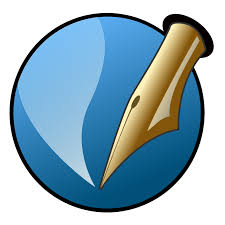 George Gamota
8/19/2015
Outline of Talk
Publishing vs. word processing
Scribus and its competitors
What you need and where to get it
Downloading Scribus, which version?
Preparing to publish
Decisions to be made prior to launching Scribus
Example (Emery Park)
Final Thoughts
Word Processing vs. Publishing
Word Processing
Publishing
Basically a fancy electric typewriter with bells and whistles
Excellent for text and some simple image insertions
Wide choice pf programs:
Microsoft Word.
Google Docs 
Word Pad
Note Pad
Others
Once your text and images are assembled, you want to prepare a professional looking flyer, newsletter, book, etc. It is typesetting on a computer.
Choices
Scribus
Publisher (Microsoft)
Pagemaker (Adobe)
Others
Before you do anything, PREPARE
Sketch out what you want to do
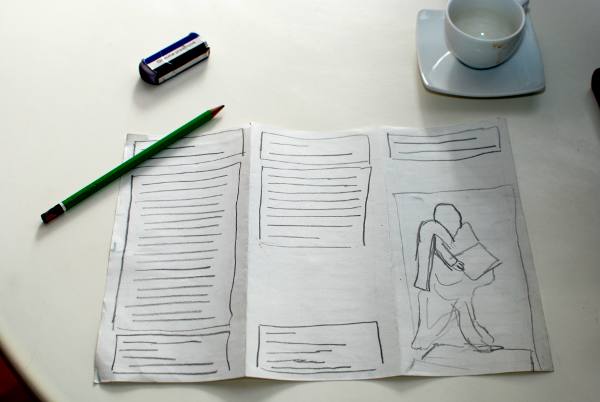 Before you do anything, PREPARE
Have your text ready
Have your images ready
In jpeg
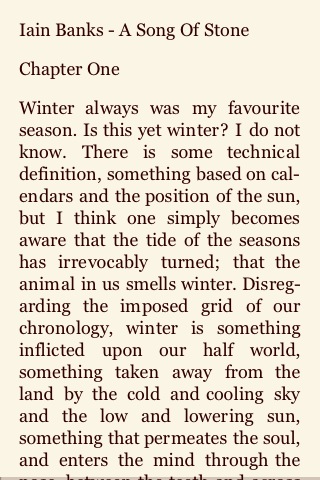 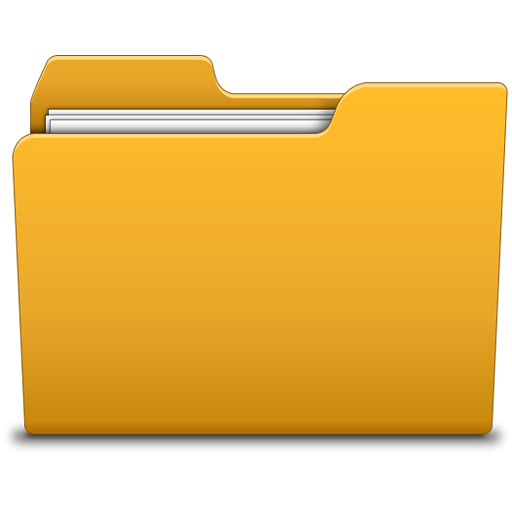 Download Scribus
Suggest 1.4.5 (latest stable version)
1.5.0 is for developers looking for bugs
1.6.0 future stable softwareHINT:Download Tutorial & simultaneously open Scribus
You can do this either on two computers or a single computer with two monitors
What do you need to get Started?
Scribus software, download v1.4.5 & NOT 1.5.0 unless you want to help find bugs! 
Windows 32 Bit (2000 SP4, XP, Vista, 7, 8):http://sourceforge.net/projects/scribus/files/scribus/1.4.5/
Windows 64 Bit (Vista, 7, 8): Seems to work on Windows 10!http://sourceforge.net/projects/scribus/files/scribus/1.4.5
Scribus tutorials. an excellent set of videos, https://www.youtube.com/watch?v=3sEoYZGABQM BY Kevin Pugh
https://www.youtube.com/watch?v=1XdwOYccLO0 
Completed document (s)  (text) saved as word 2003* Folder
Folder with your images, graphics, tables etc.
Open Scribus
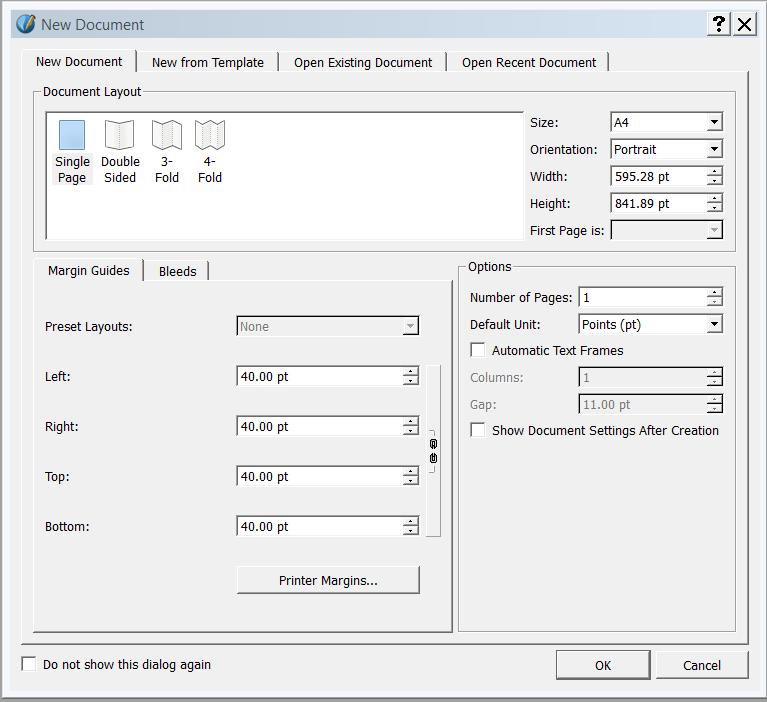 Preferences
Change preferences before you start!Default is for European paper A4, mm etc
Change to Size US Letter (8 ½”x 11”)
Use inches unless you are OK with mm 
Set margins as desired
Document Layout is NOT what you think – use single page
Tutorials
There are many tutorials for Scribus
Free
Paid
I find Free ones are quite good, not sure the value of paying???
I  showed two different
The first is a set of 8 tutorials created by Brit I will show only 3
The second is by American
Example
Emery Park in Lexington Center
Final Thoughts
Prepare your material before you jump in Scribus
1) Lay out your project on a piece of paper using pen/pencil
2) Find a tutorial that closest fits your requirement
2) Assemble your script and images in a folder
3) Go to it
4) Have fun and don’t expect success in 30 minutes.